Richtig sitzen
Büroarbeitsplätze
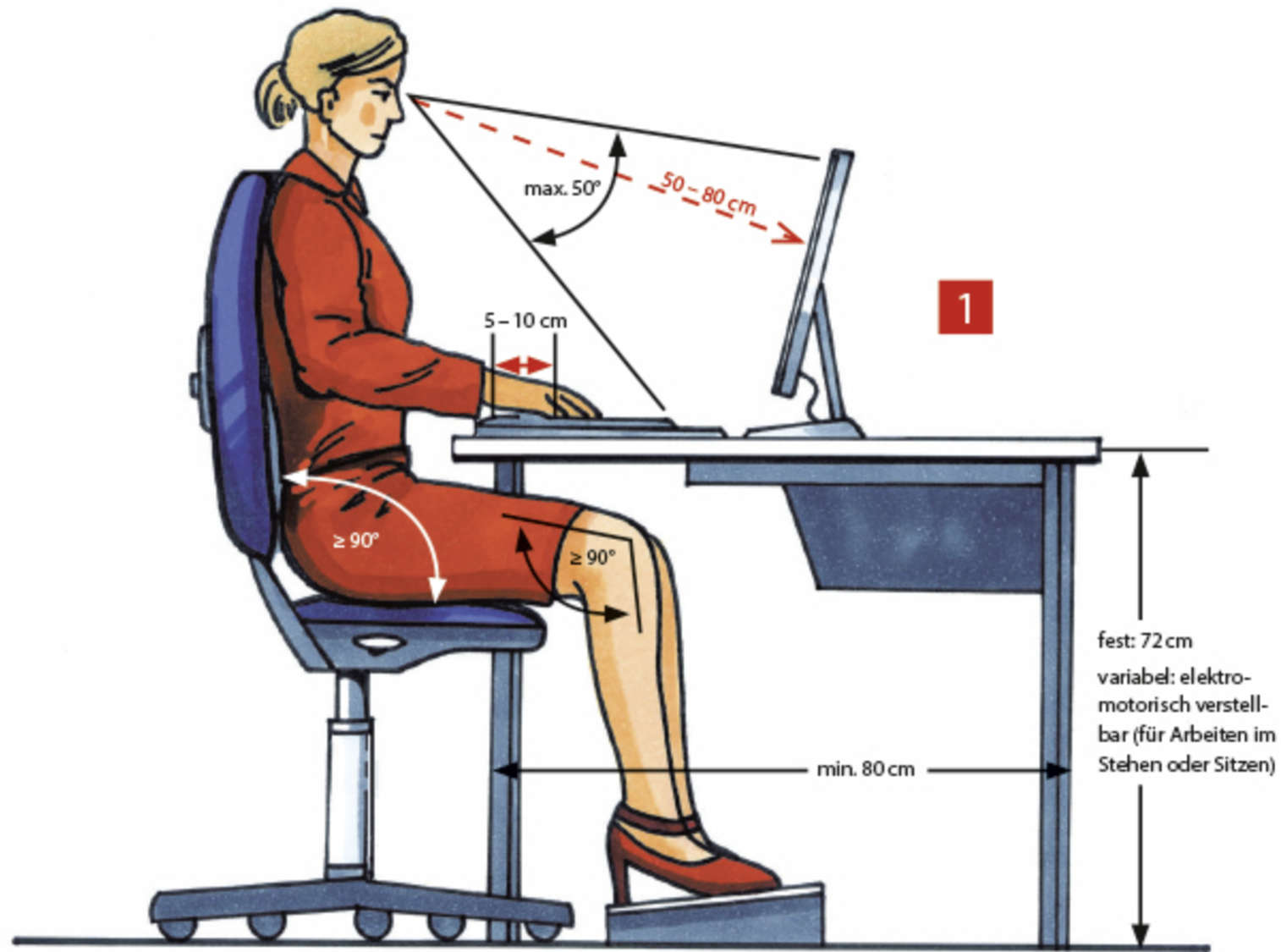 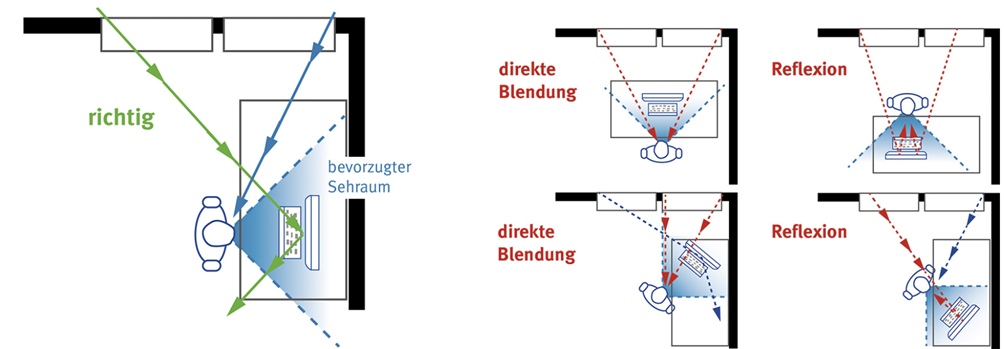 IMS Services
Wir machen Arbeit sicher…
www.imsservices.biz